Your Name
Digital experience designer
About me
I’m passionate about building great products that make people’s lives easier. I have over 10 years of experience strategizing innovative digital experiences for small startups to the world’s biggest brands.
I grew up in Anytown, am an avid kayaker, and I’m excited to partner with you!
Skills & expertise
Motion design
User experience
Physical Computing
HTML, CSS,JS
Portfolio samples
Project name
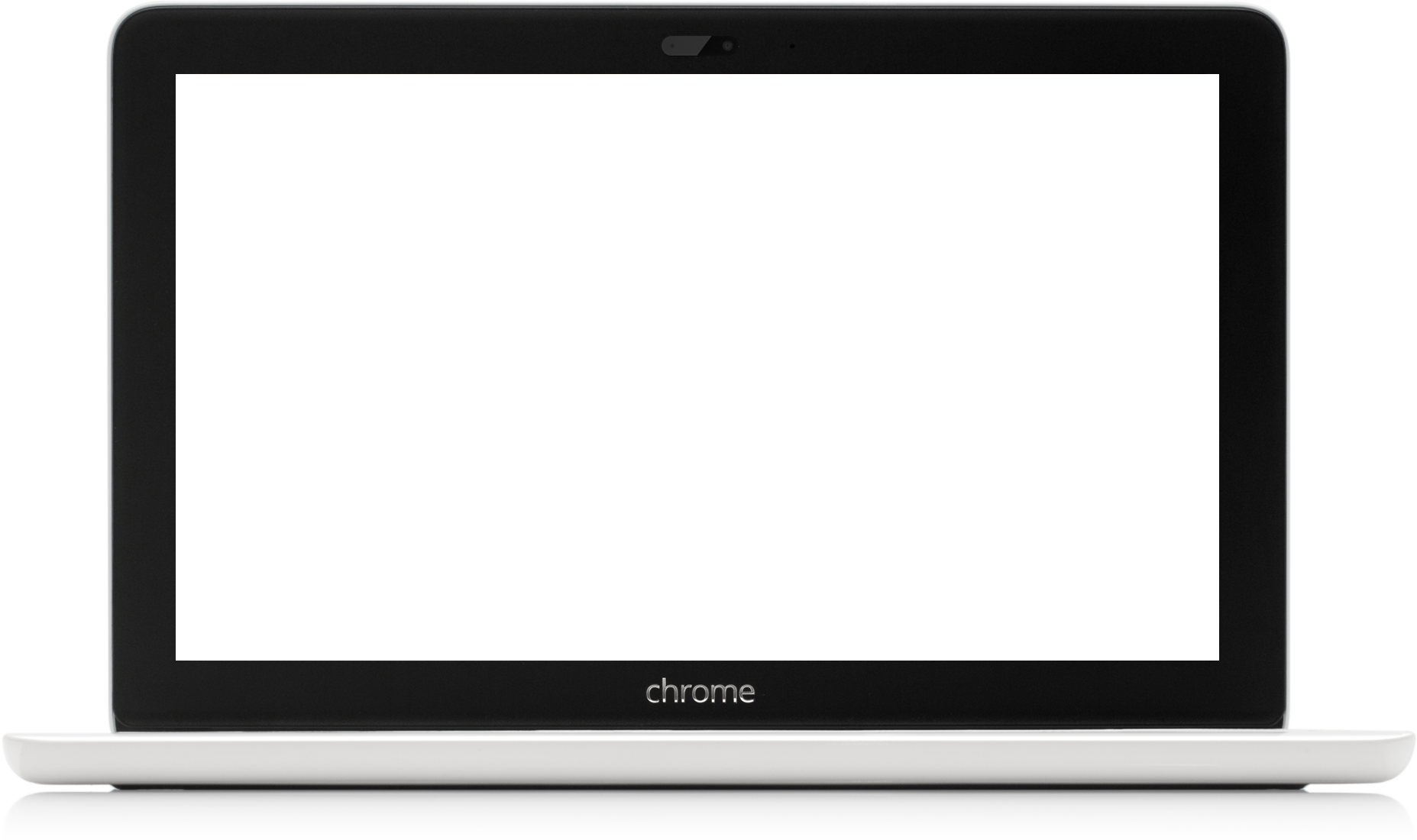 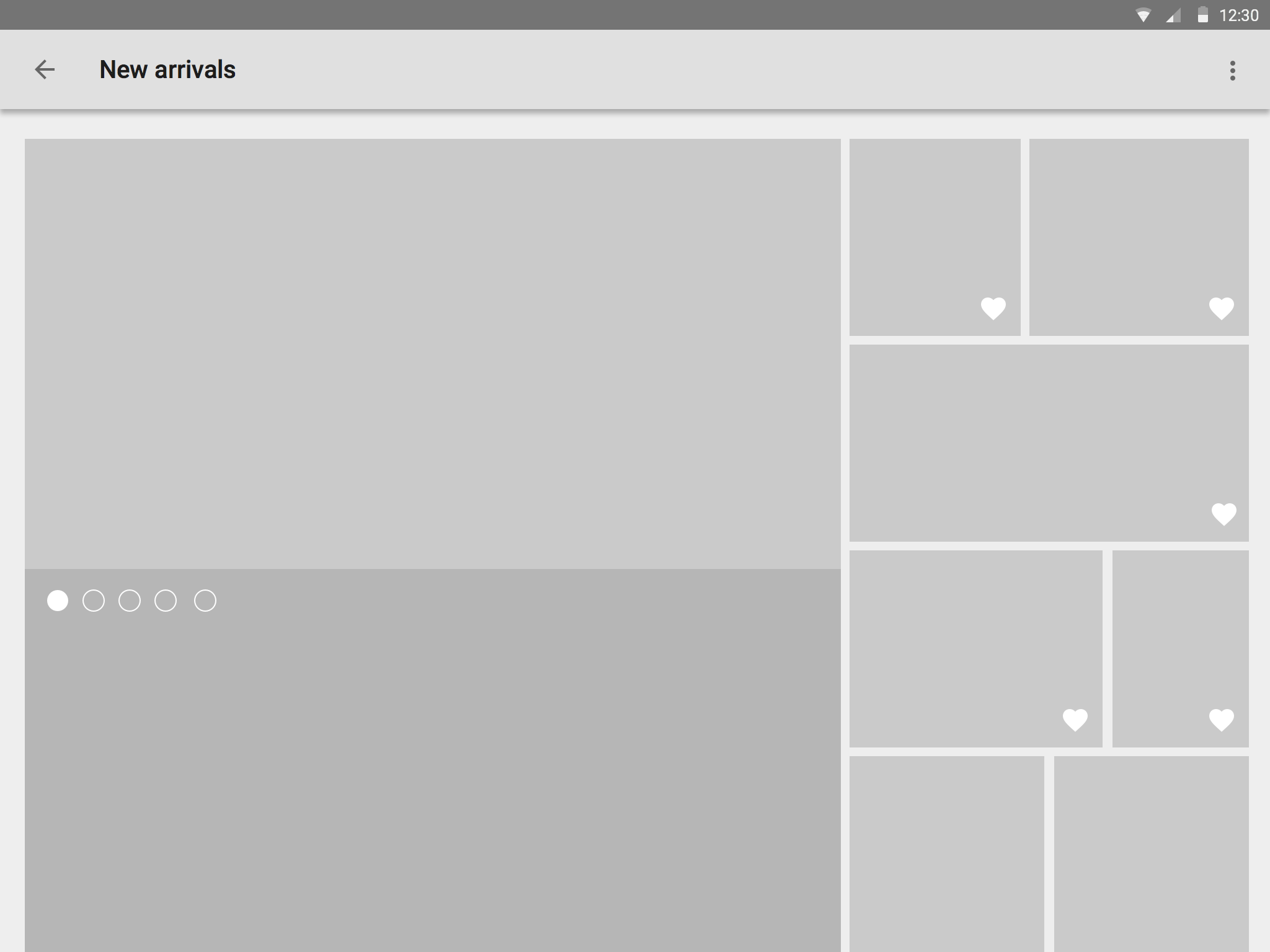 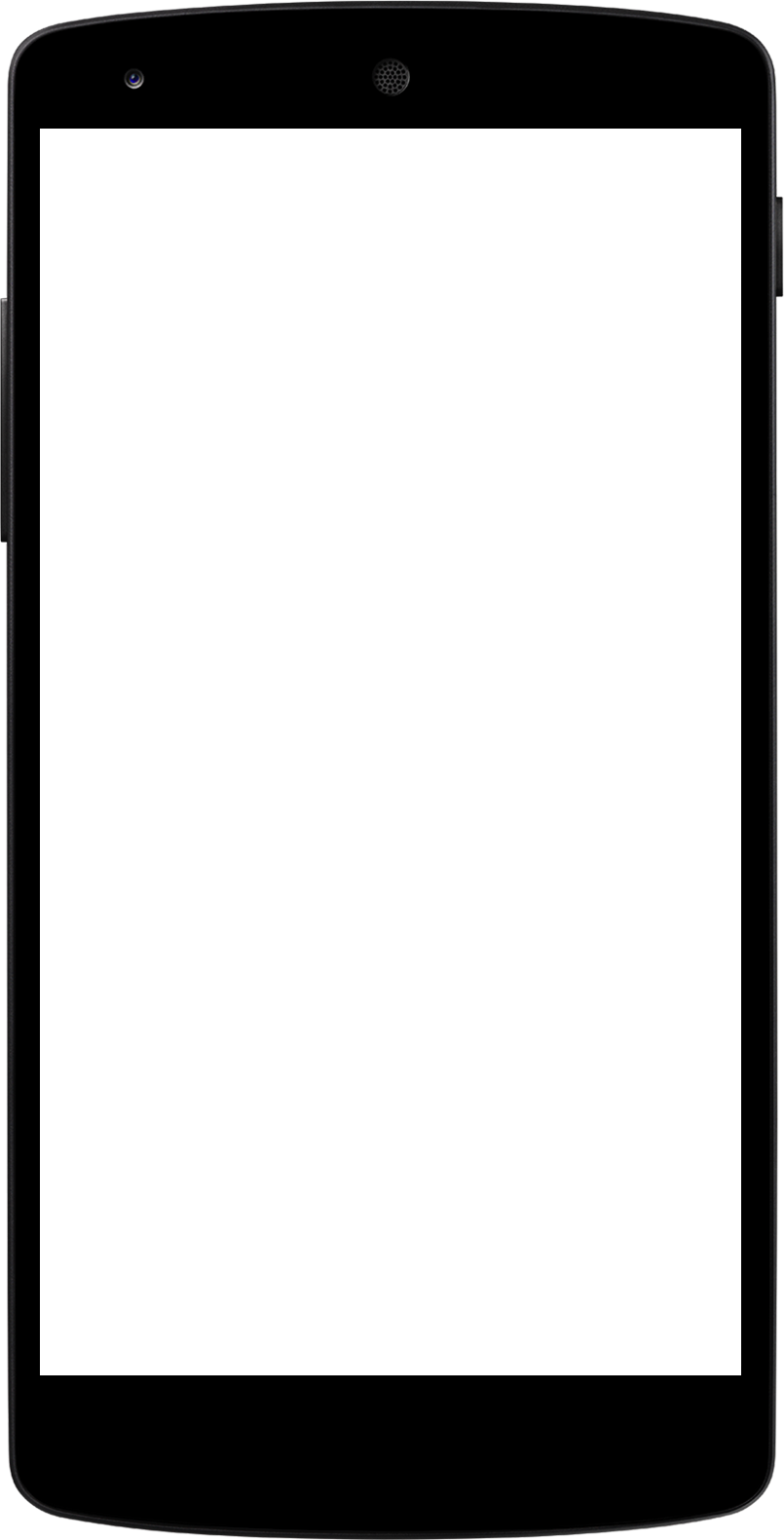 Lorem ipsum dolor sit amet, consectetur adipiscing elit, sed do eiusmod tempor incididunt ut labore et dolore magna aliqua
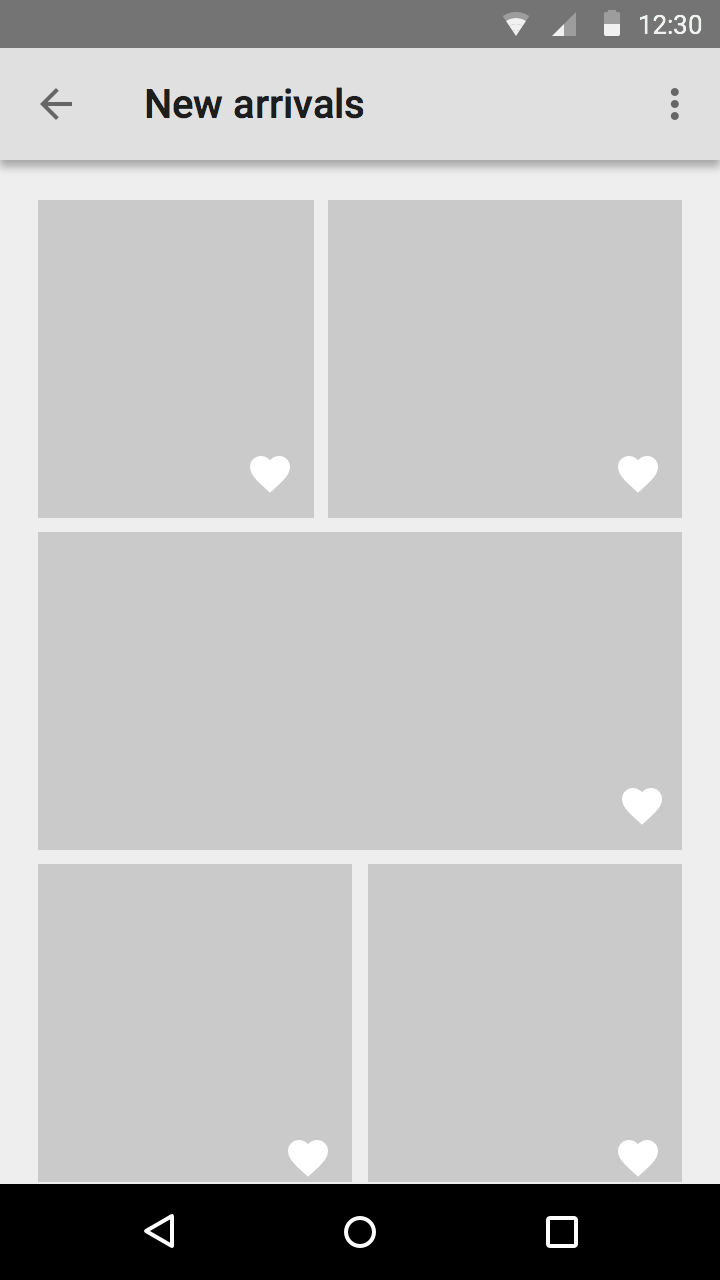 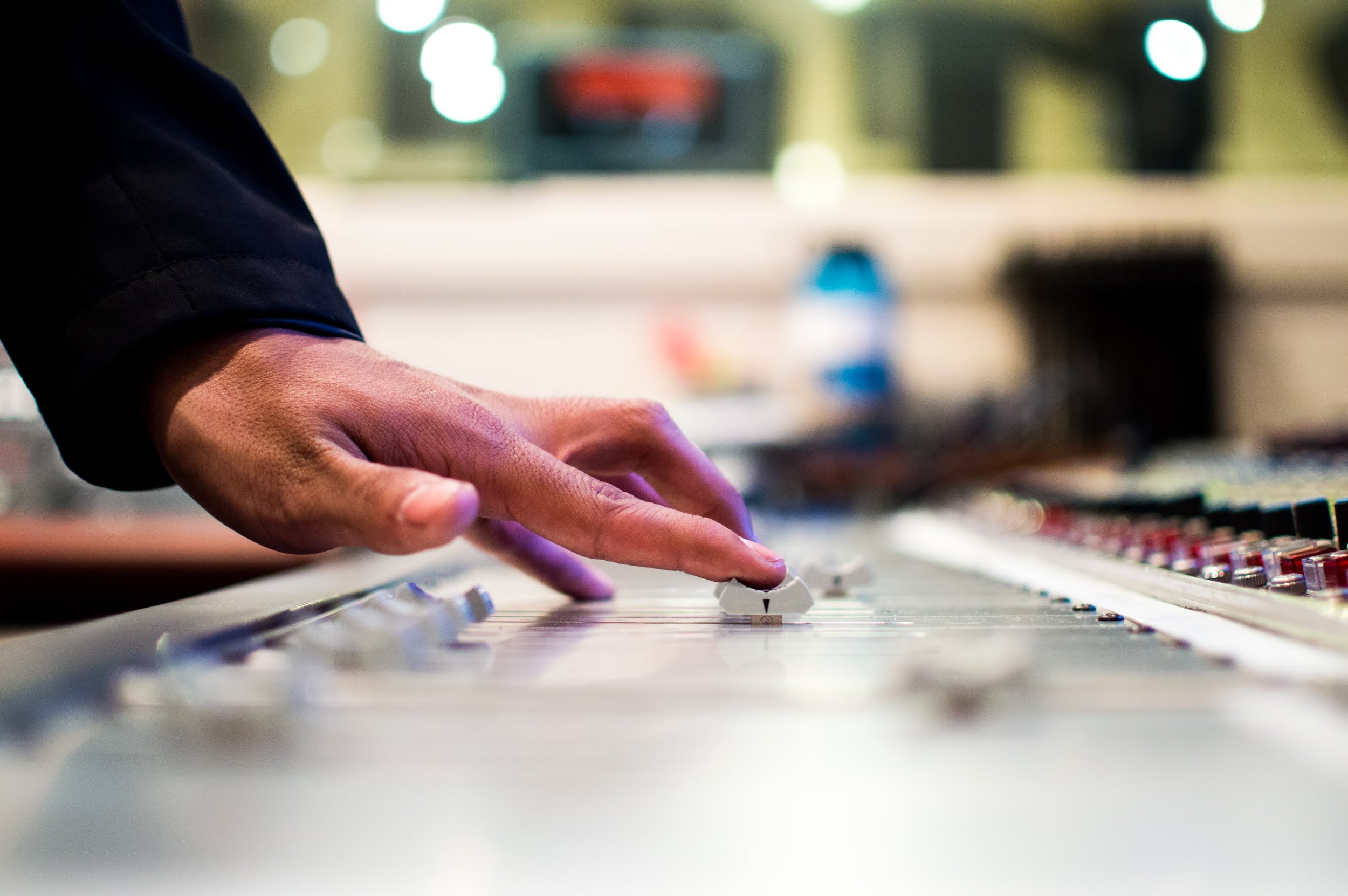 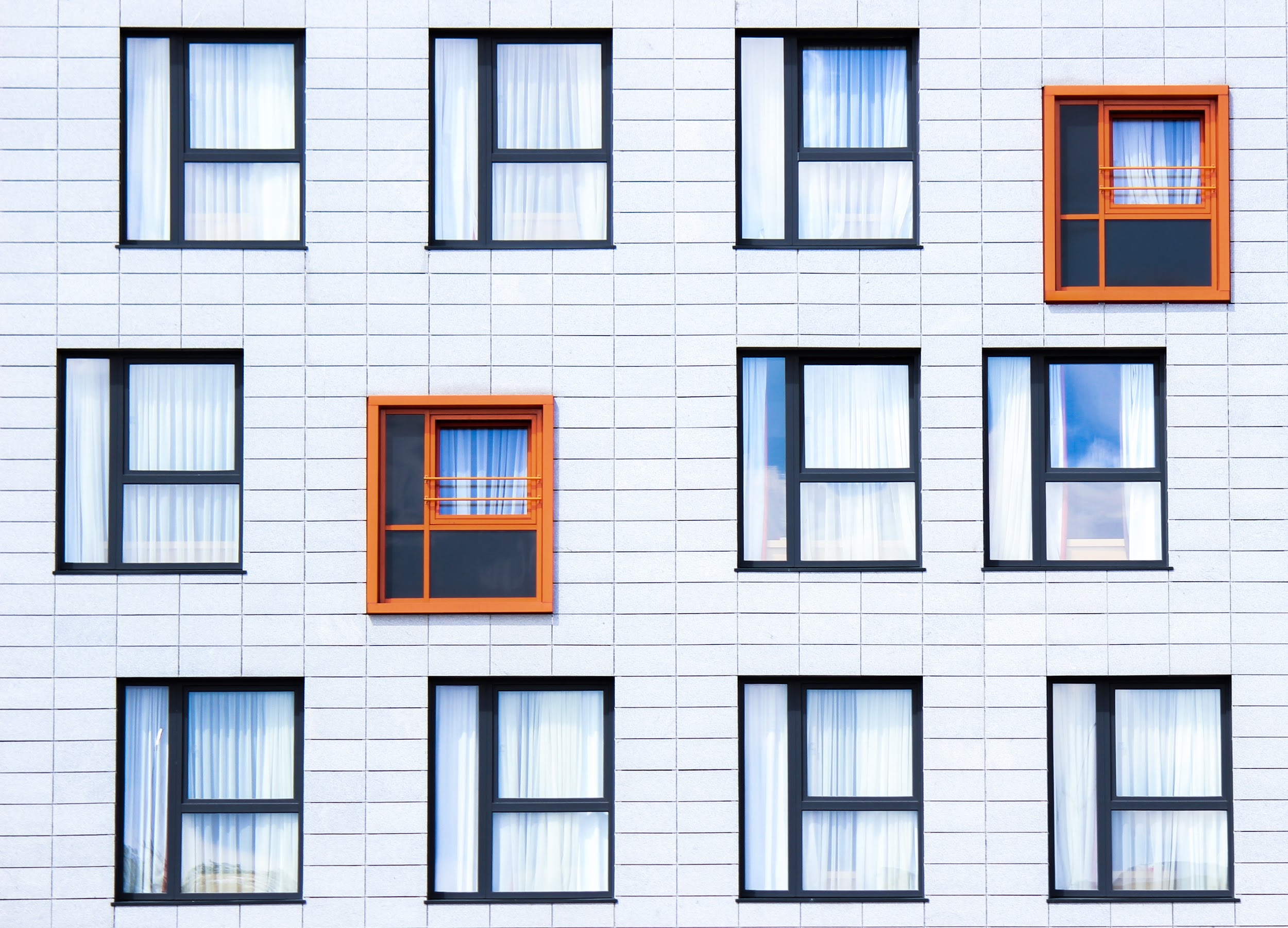 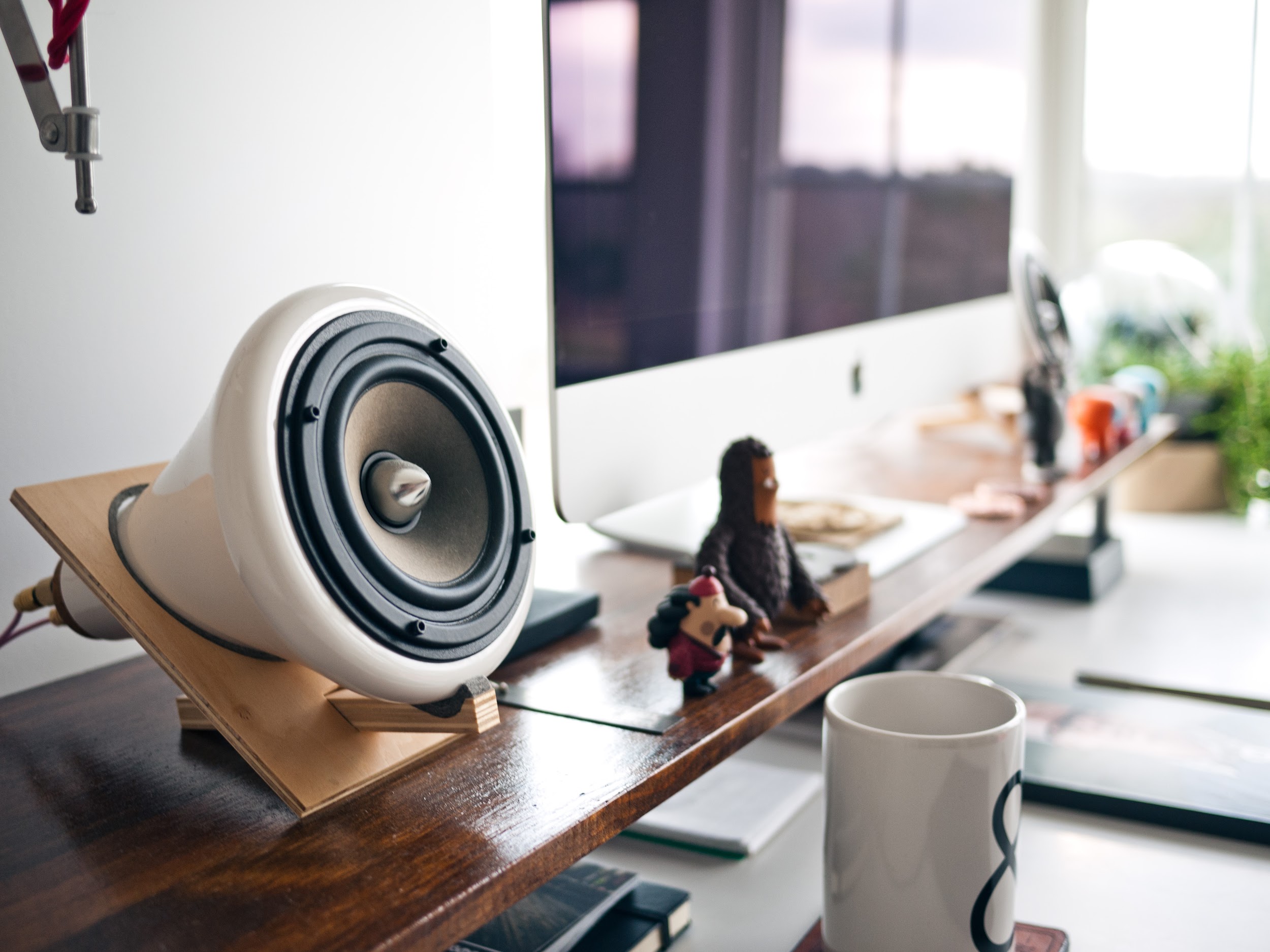 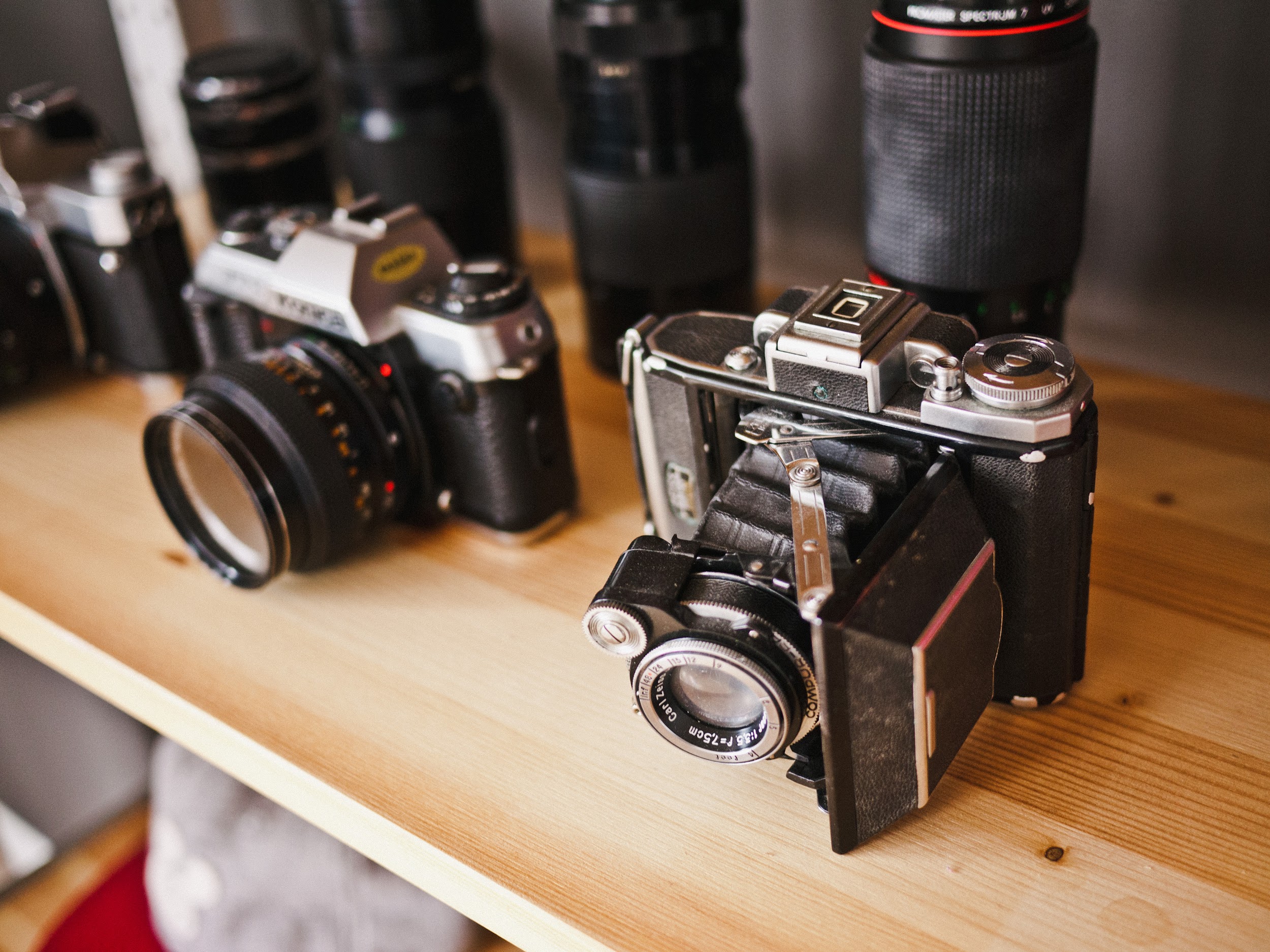 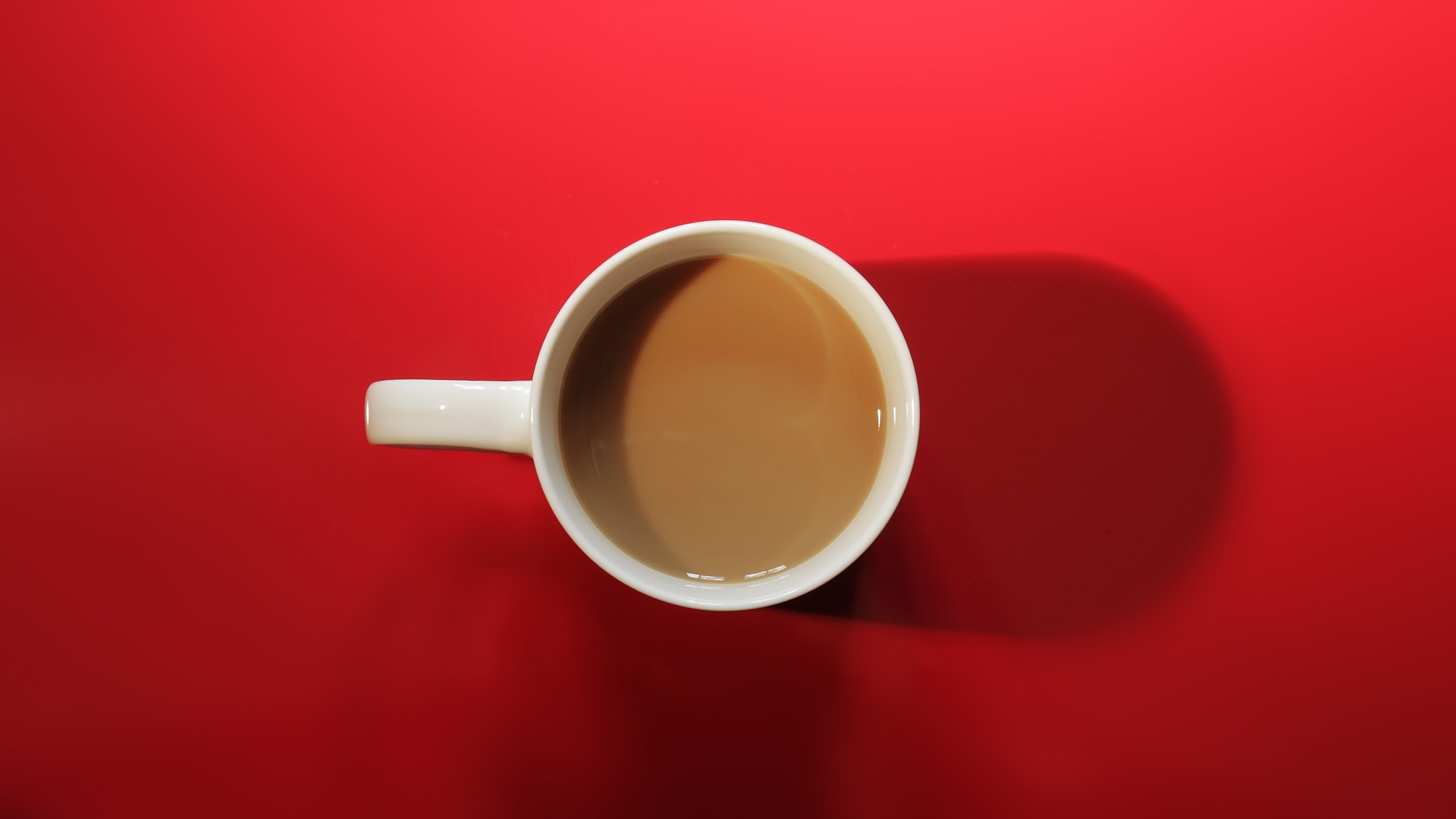 Project name
Project name
Lorem ipsum dolor sit amet, consectetur adipiscing elit, sed do eiusmod tempor incididunt
Lorem ipsum dolor sit amet, consectetur adipiscing elit, sed do eiusmod tempor incididunt
UX Director
Company Name, Location
September 20XX - Present
Sr. Designer
Company Name, Location
September 20XX - August 20XX
Designer
Company Name, Location
June 20XX - July 20XX
Career highlights
Acme Design Award recipient
Parker Music campaign
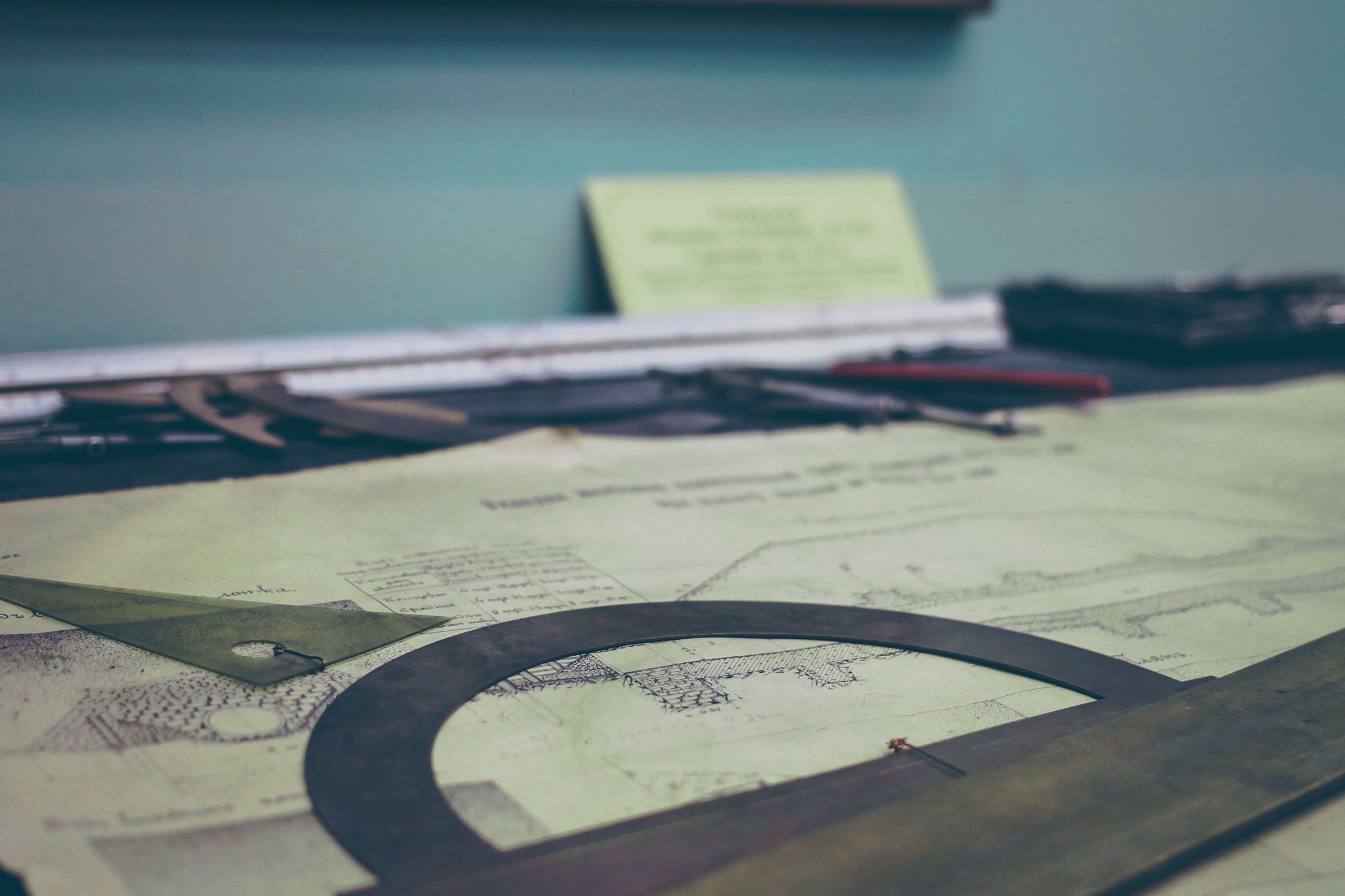 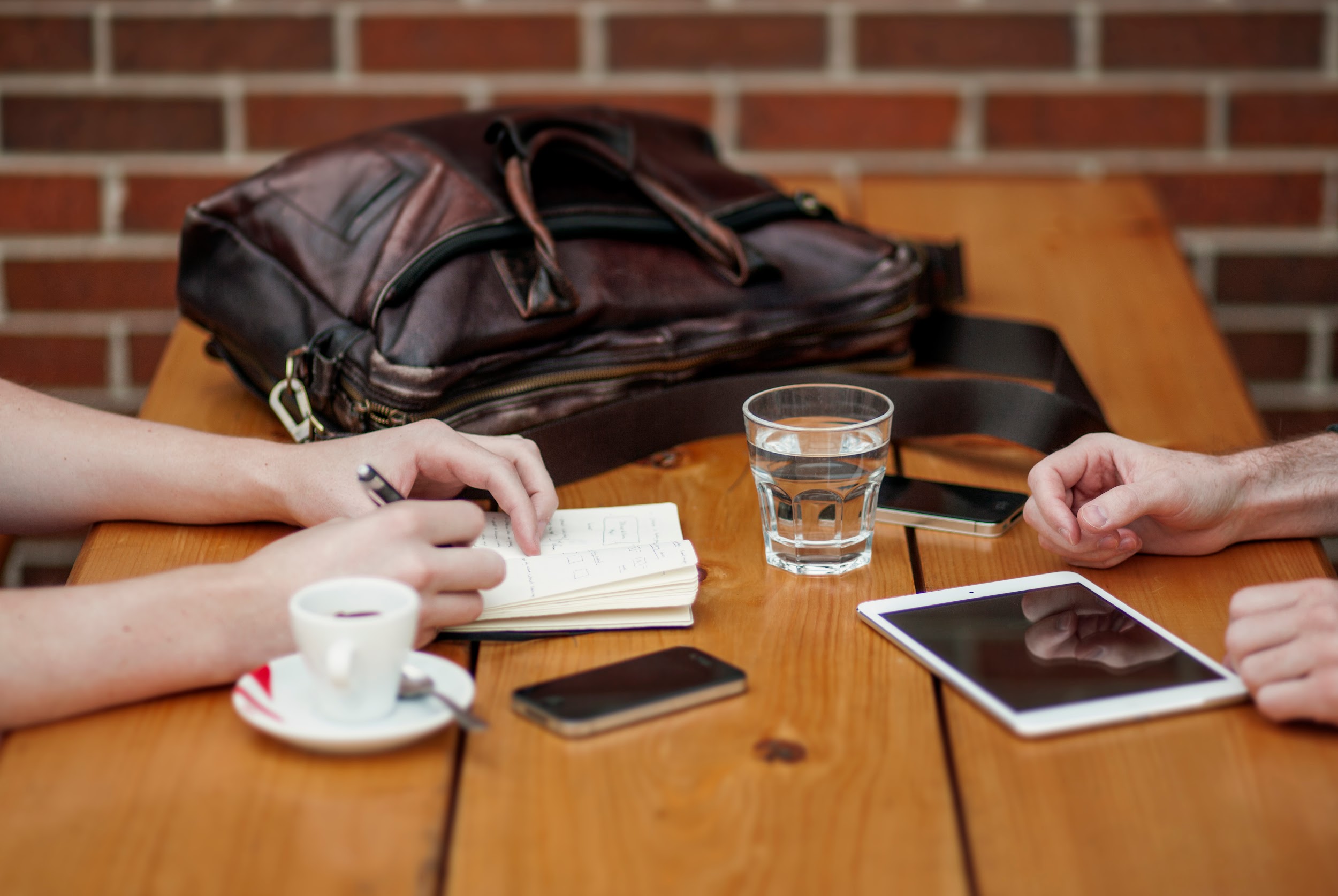 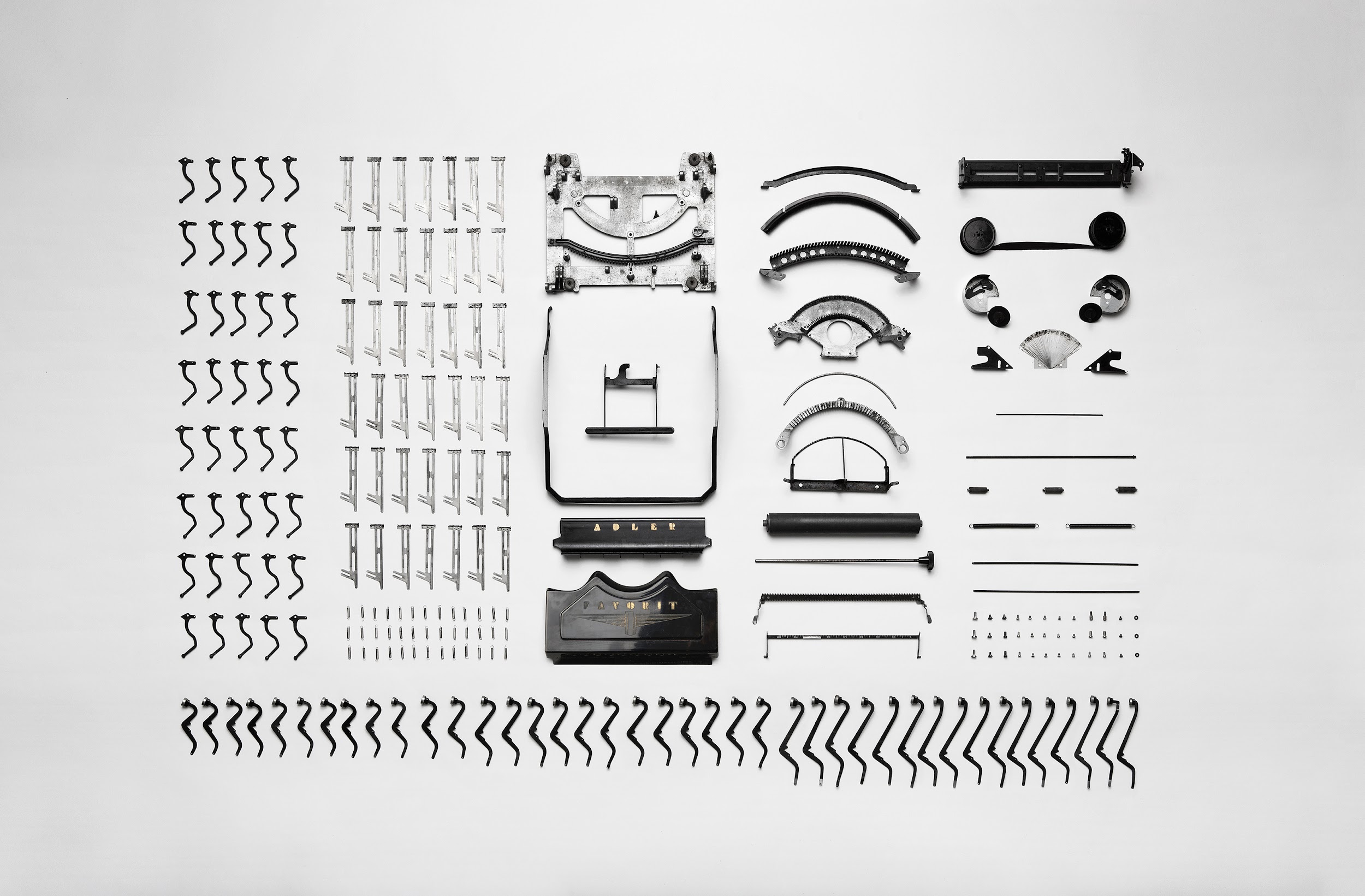 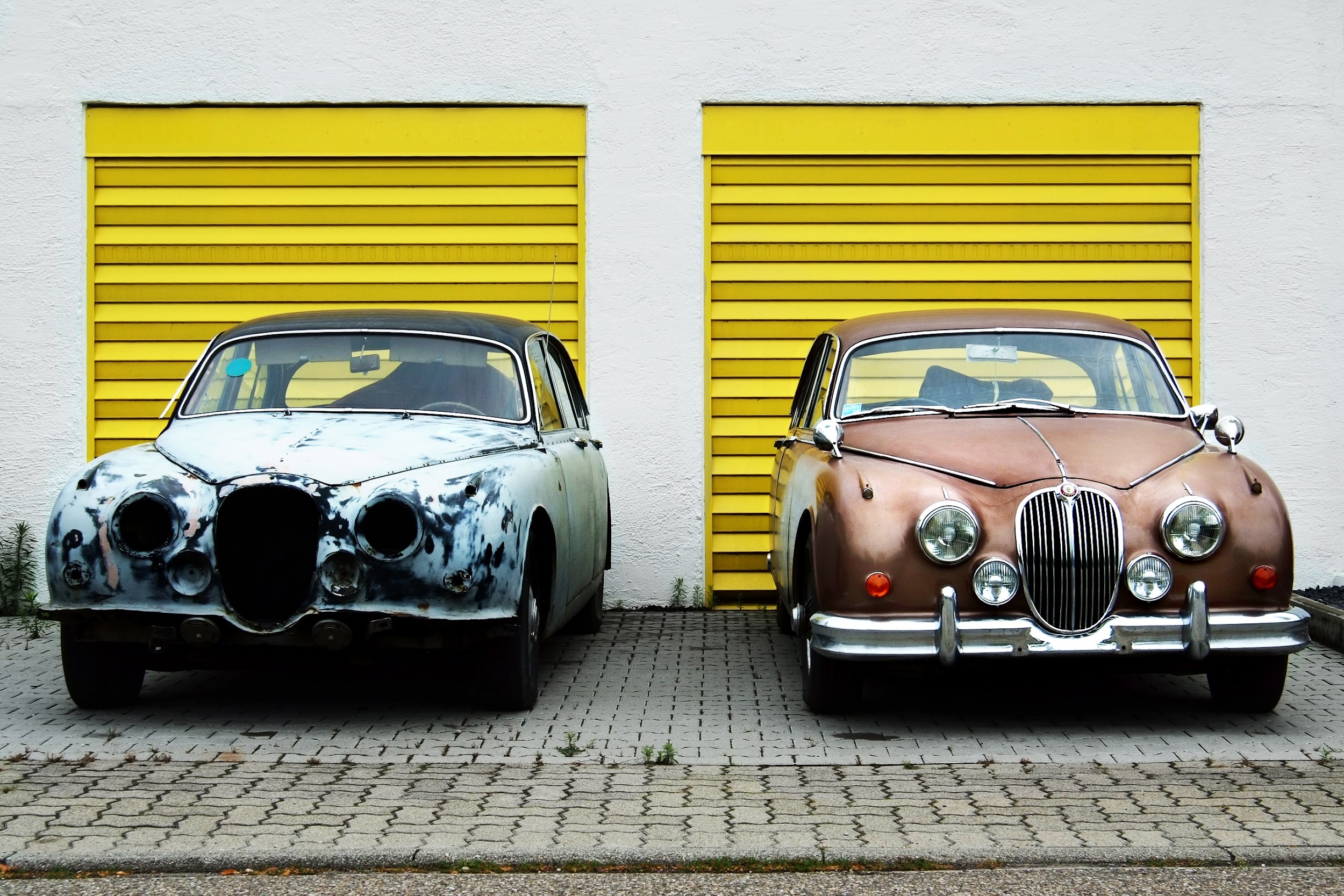 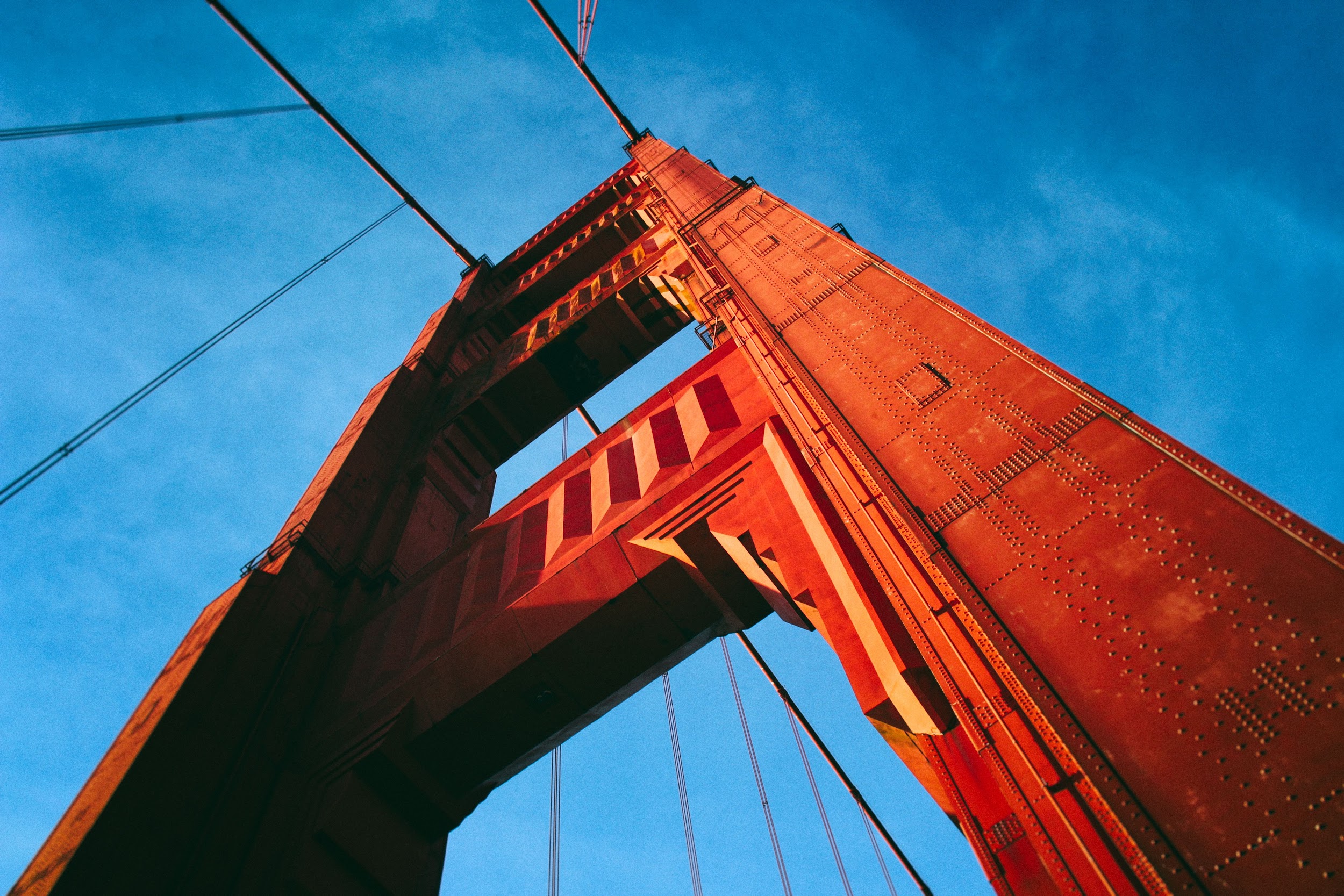 Contact
Your Name
no_reply@example.com
www.example.com